LeanSixsigma
Project Kick Off Meeting
TDGFD Process Time Reduction
2/28/17
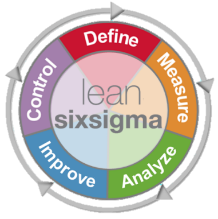 Agenda
What is WLSS and the Define Phase deliverables
Team structure, ground rules and norms
Begin working on a few early project deliverables
Charter
SIPOC
Process Map
Discuss how to collect the “voice of our customers”
Tailor a Communication Plan for our needs
Next Steps
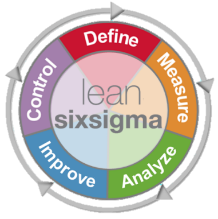 WLSS is a Transformational Approach
WLSS is a customer-focused process improvement approach that drives better business results.
CONFIDENTIAL - NOT FOR FURTHER DISTRIBUTION
3
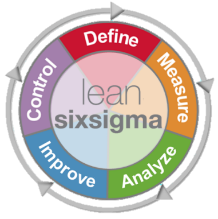 LSS - Proven Methodology for Executing Projects
Define
Define the customer, the problem & why you need to fix it
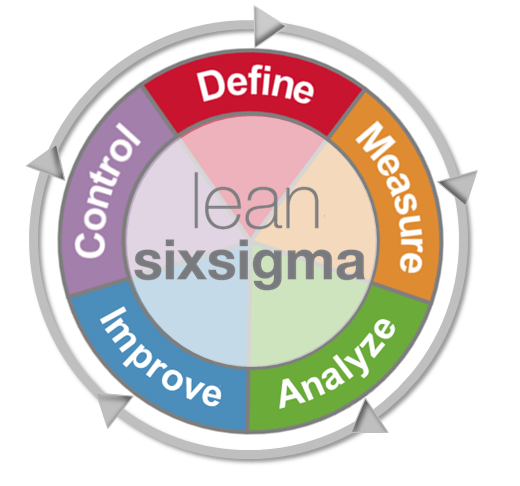 Control
Hold the gains through ongoing measuring & monitoring
Measure
Quantify baseline performance & document the process
Improve
Identify, select, test & implement solutions
Analyze
Validate the root causes of the problem
[Speaker Notes: Lean six sigma uses a D-M-A-I-C project flow.  The flow from define to control is a building approach—each phase prepares the team for the next phase.  The phased approach also gives the project champion a sense of how well the team is moving forward.  There are reviews at the end of each phase to ensure the project is staying on track.  These may be formal or informal, but should include a review of the phase deliverables and the insights they generated.  They will also include discussion around next steps and anticipated timing.]
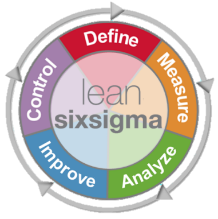 Steps in Define
Project Charter
SIPOC Analysis (Supplier, Input, Process, Output, Customer) and Process Map
Voice of the Customer (VOC)
Stakeholder Analysis & Management
Develop Project Charter
Map the Current Process
(SIPOC)
Listen to the Voice of the Customer
Stakeholder Analysis & Management
5
[Speaker Notes: The first step in define is creating the project charter.  This helps us zero in on our area of focus. Today we will complete a SIPOC analysis which really just maps out who our Supplier]
Define Deliverables
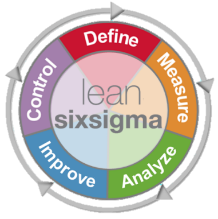 By the end of Define, we should be able to:

Define why the project is important 
Determine what business goals our project must achieve to be successful
Identify the key players for the project 
Identify the boundaries (budget, time, resources) that have been placed on your project
Understand the key process that you will focus on (including its Suppliers, Input, Outputs, and Customers)
Know your customer requirements (i.e. what is critical to quality for them)
6
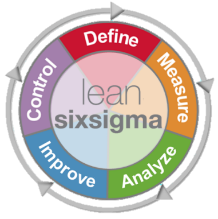 Team Structure and Norms
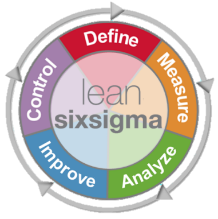 Our Team
8
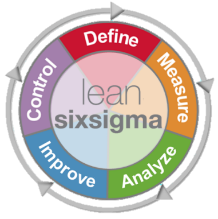 Team Ground Rules
Start and end on time
100% participation
Communication devices limited 
Respect each other by practicing good listening
Spelling doesn’t count
What else?
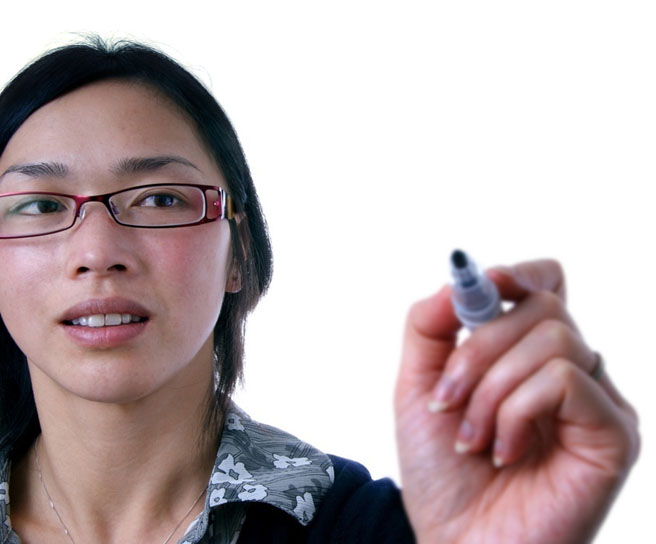 9
[Speaker Notes: Notes:
Ask for agreement with each 
Write on flip chart
Add others from participants if agreement 
Try to ensure that the following get added:
Have fun
No “dumb” questions
“Process check” for when anyone is getting off track
Post Groundrules]
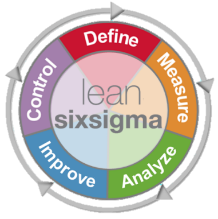 Team Norms - Discussion
10
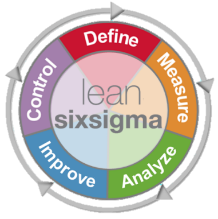 Define Phase Deliverables

Project Charter
SIPOC
Process map
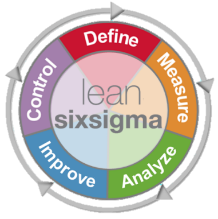 Project Charter:What are we trying to accomplish?
Bob Schaeffer
12
SIPOC
Target Drug Good Faith Dispensing Process Time Reduction
Process
Supplier
Customer
Input
Output
Customer
Pharmacy Team Members
Compliance Execution Team
Prescription from customer
IC+ Information
Visual appearance of customer
PDMP Database information
Blank TDGFD Checklist
TDGFD Policy
Customer
Pharmacists
Technicians
Compliance Execution Team
Completed TDGFD Checklist
Decision to dispense
Pharmacist and technician fill out form
Pharmacist decides if Rx should be dispensed
Pharmacist files the TDGFD Checklist
Technician identifies prescription as a Target Drug
Pharmacist retrieves TDGFD Checklist
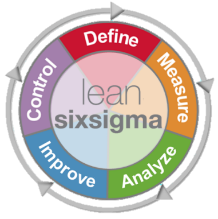 Voice of the Customer
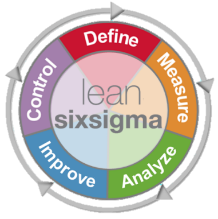 What is the Voice of the Customer?
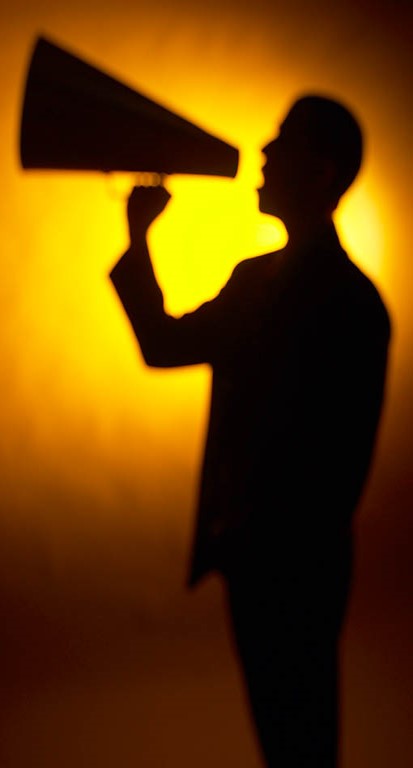 Voice of the Customer (VOC): 
What the customer needs and how well the product/process meets those needs from the point of view of the customer
VOC Process
Identify Customers.
Collect and analyze customer data.
State customer needs in their own words.
Outcomes
Defined Critical to Quality requirements (CTQ)
Specifications for each CTQ
VOC Data Collection PlanWho is the customer and what data is needed?
VOC Data Collection Plan
Who?
How?
Pharmacy Team Members
Compliance Execution Team
Customers
Phone calls to stores, in person interviews, and a survey if necessary
Will call stores of varying volumes from various regions
I will handle the VOC data collection
What?
When?
What can we improve about the TDGFD Checklist?
Are there any changes that you would be opposed to?
What parts do you like about the checklist and/or are easy for you to use?
In Define Phase, Feb/March
16
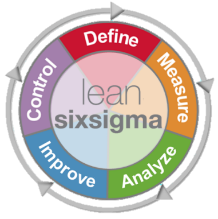 Communication Plan
Communication plan:How are we ensuring stakeholder alignment?
18
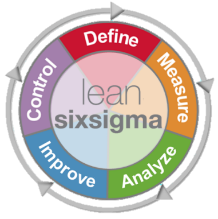 Process Map
Developing a process map
Brainstorm process steps
Write on self-stick notes or a flipchart
Capture what really happens rather than what is supposed to happen
Arrange the steps in sequence
Check for missing steps or decisions
Number the steps
Identify inputs and outputs for each step
Identify key metrics for each step
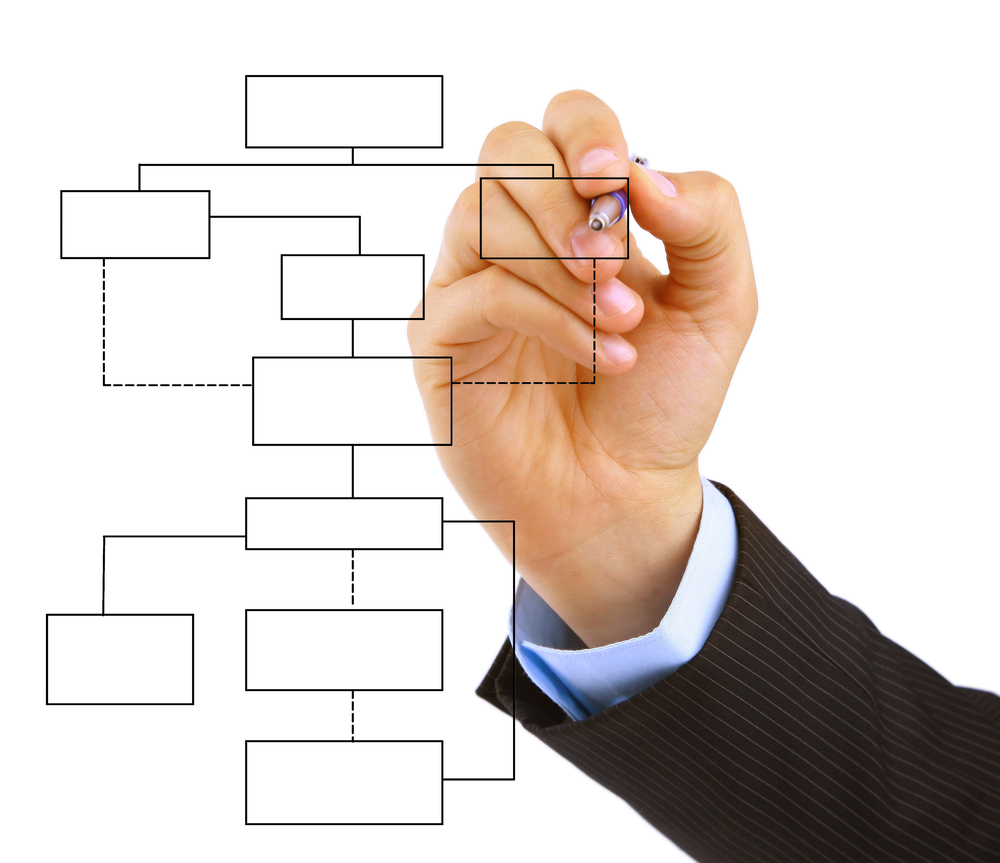 20
[Speaker Notes: PG]
Step 1
Step 2
Step 3
Start
Decision 1
Yes
Step 4
End
No
Decision 2
Yes
Step
Step
No
Let’s choose between these formats
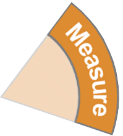 Activity Process Map
Deployment Process Map
Person or Function
Person or Function
Person or Function
Person or Function
Activity
Activity
Activity
Activity
Activity
Activity
21
[Speaker Notes: PG]
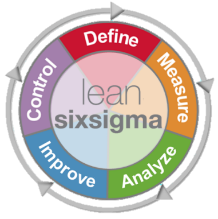 Next Steps
Update the charter
Update the SIPOC
Start drawing the Process Map
May take additional team meetings to complete this
Put our VOC plan into action
Put together a CTQ diagram from this
Plan our next meeting agenda
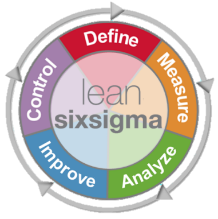 Thank You

 
Think Lean!